Sestra pamětnice
Kristýna Rottová 
3. lékařská fakulta Univerzita Karlova všeobecná sestra, 3. ročník, prezenční studium
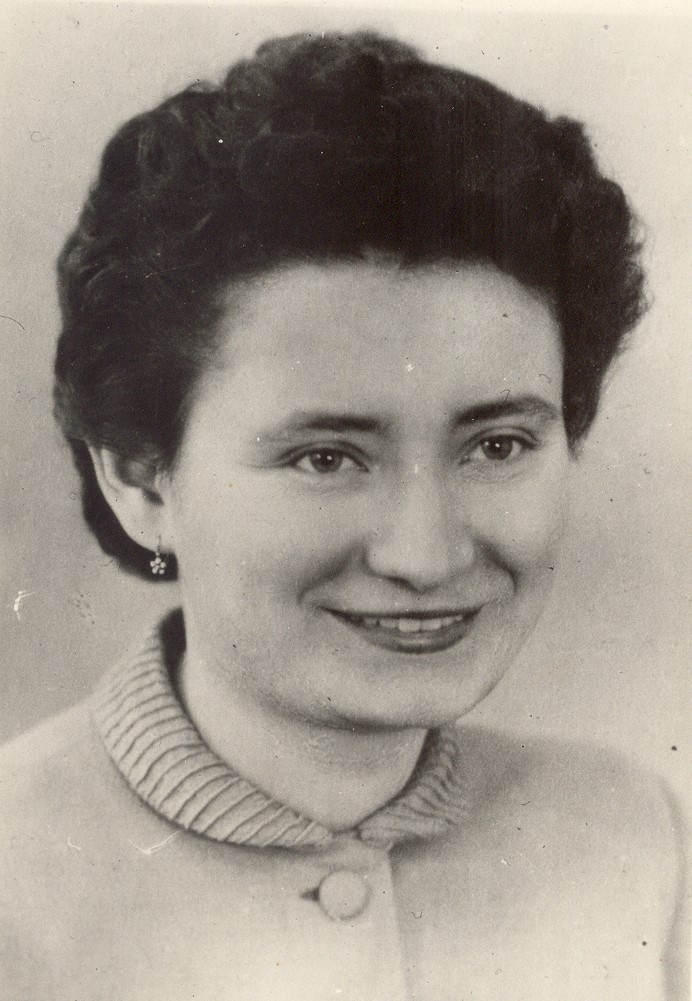 Babička Jaroslava za mlada
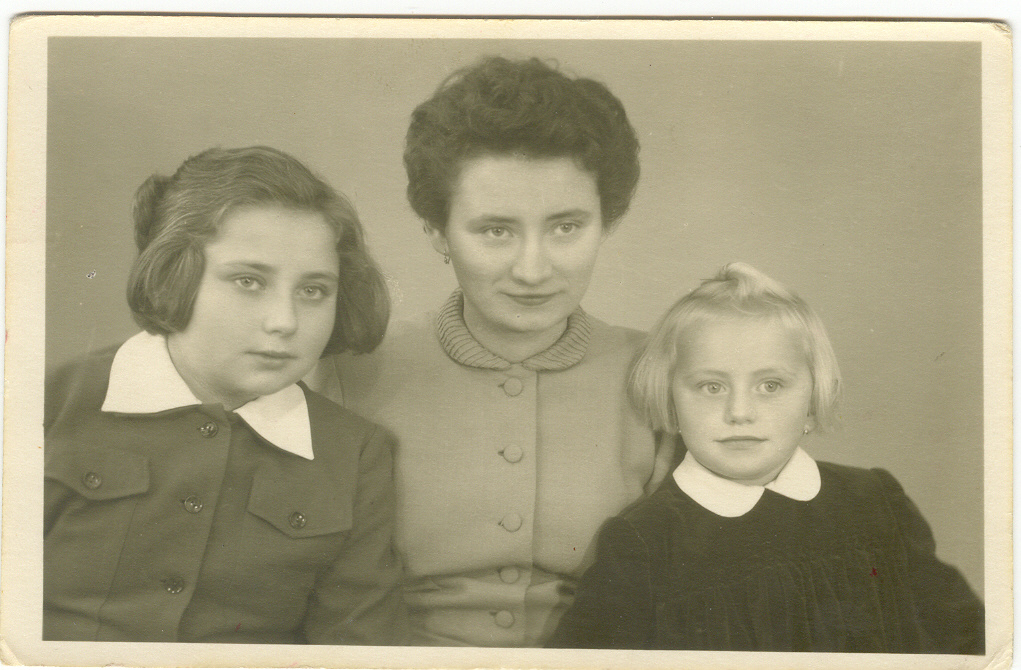 Babička (uprostřed) se svými sestrami Evou a Martou
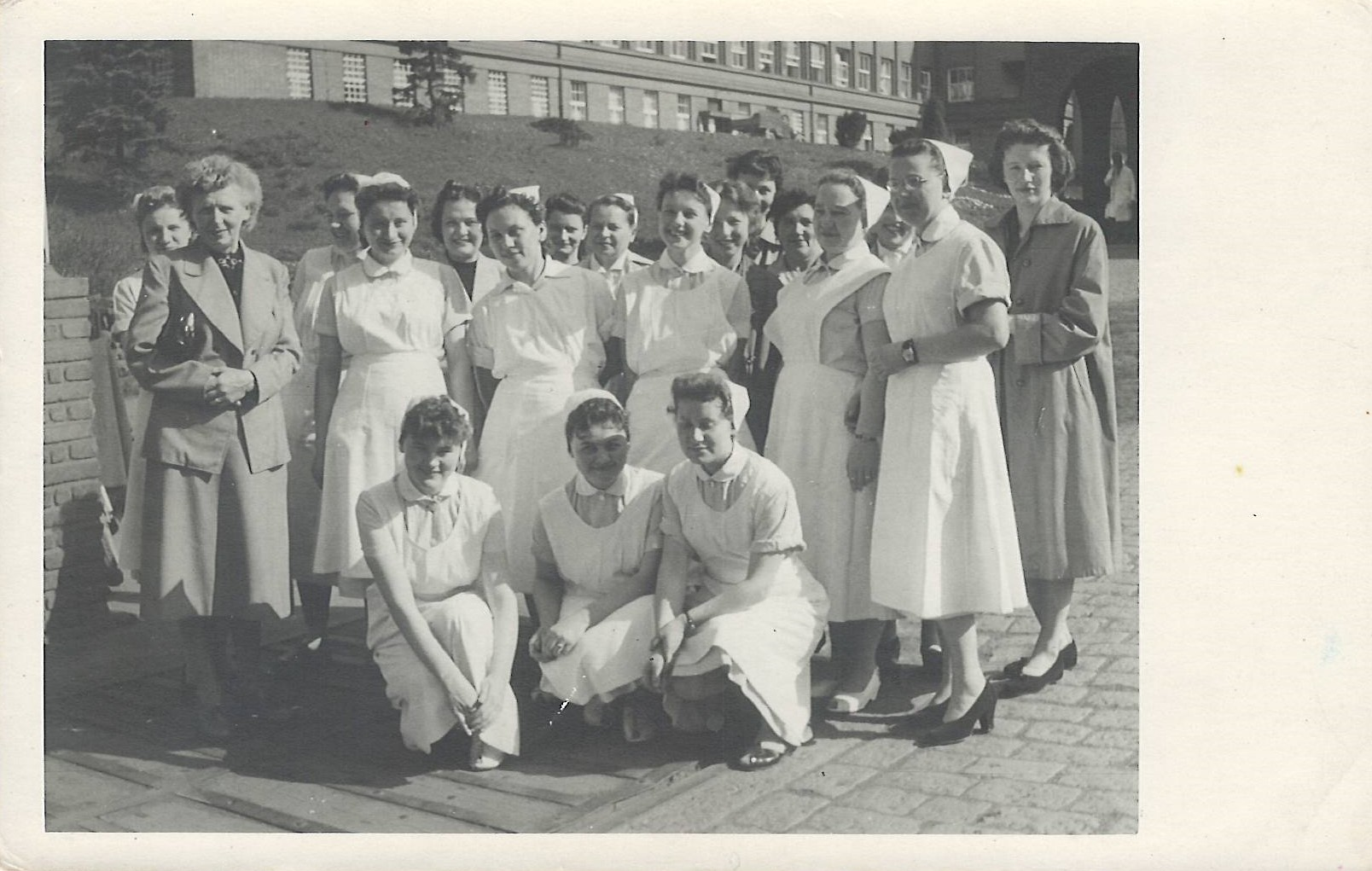 Skupinová fotografie – berounská nemocnice
Babička s pacientem a se spolupracovnicí
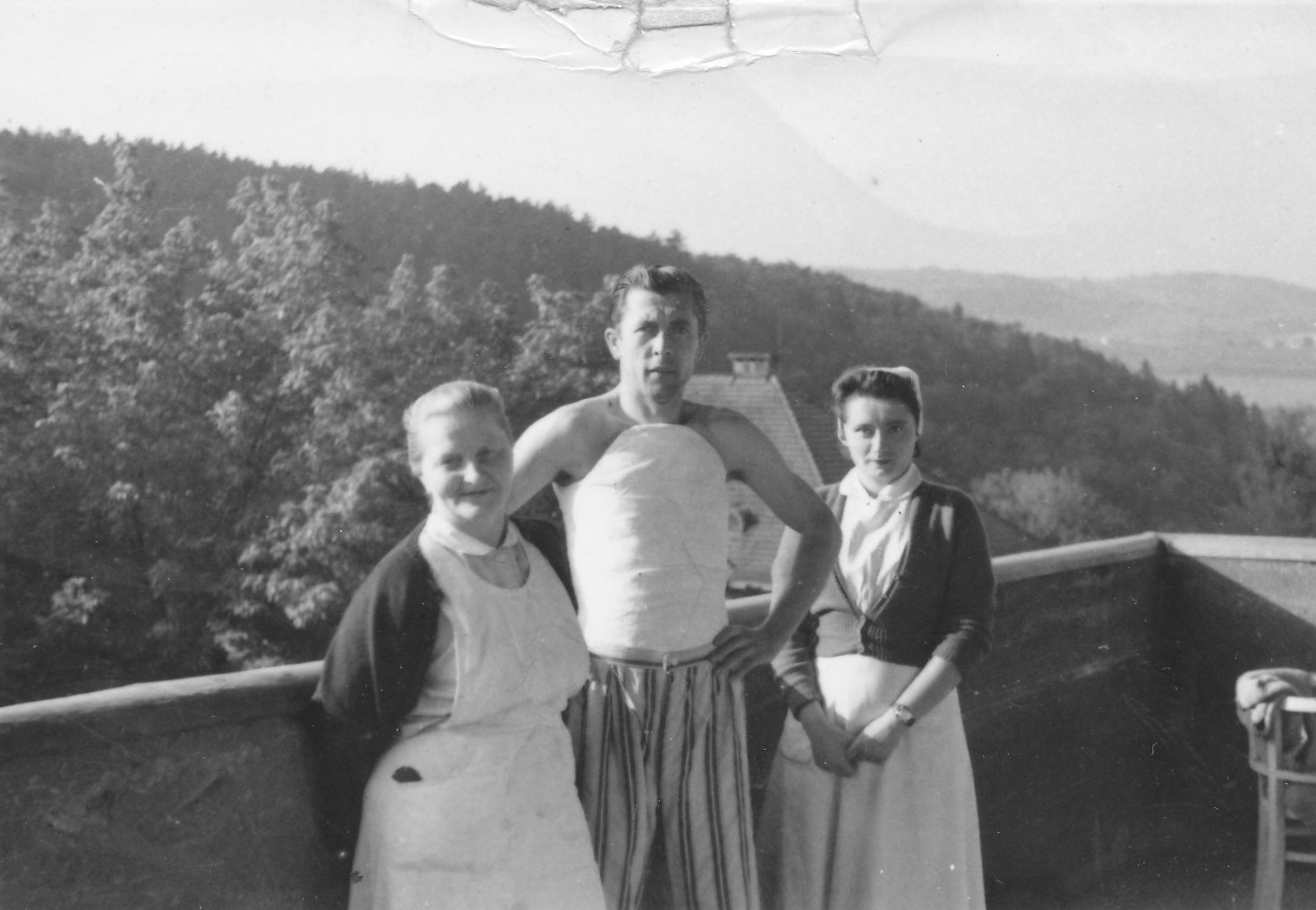 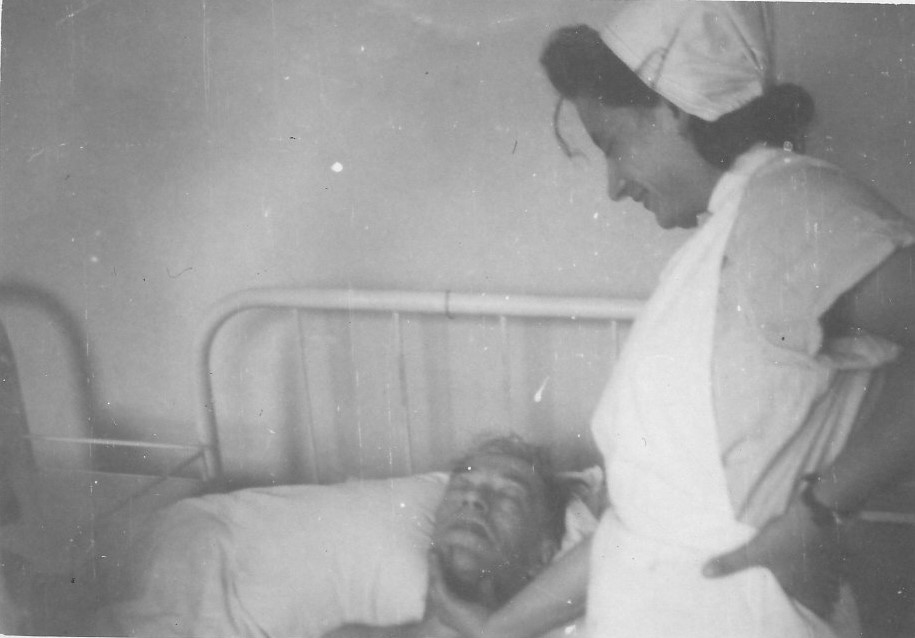 Babička s pacientem po operaci – dříve se pacientům probouzejícím se z narkózy na pokoji musela držet hlava v mírném záklonu, aby nedošlo k zapadnutí jazyka a případnému dušení
Příprava injekce
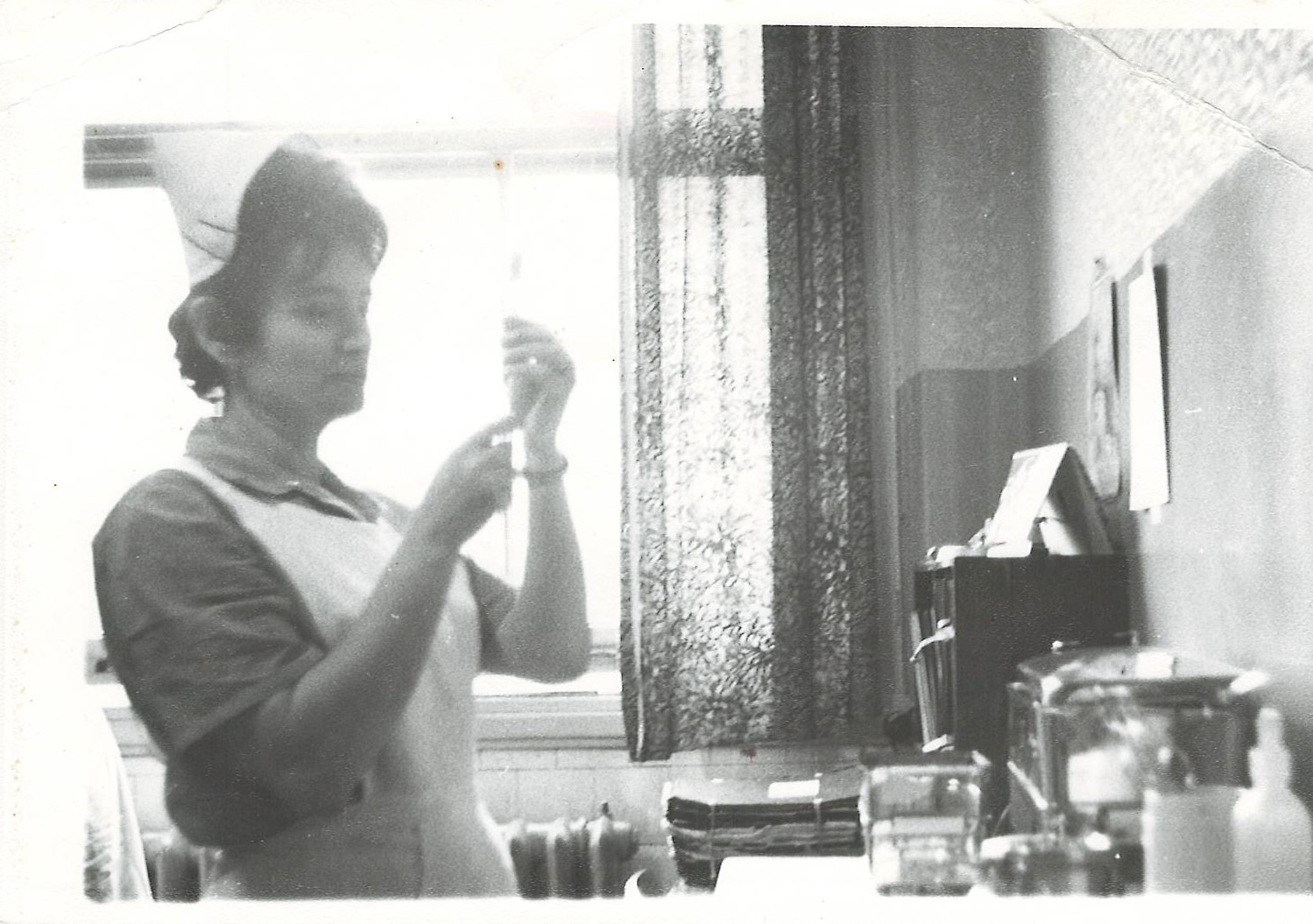 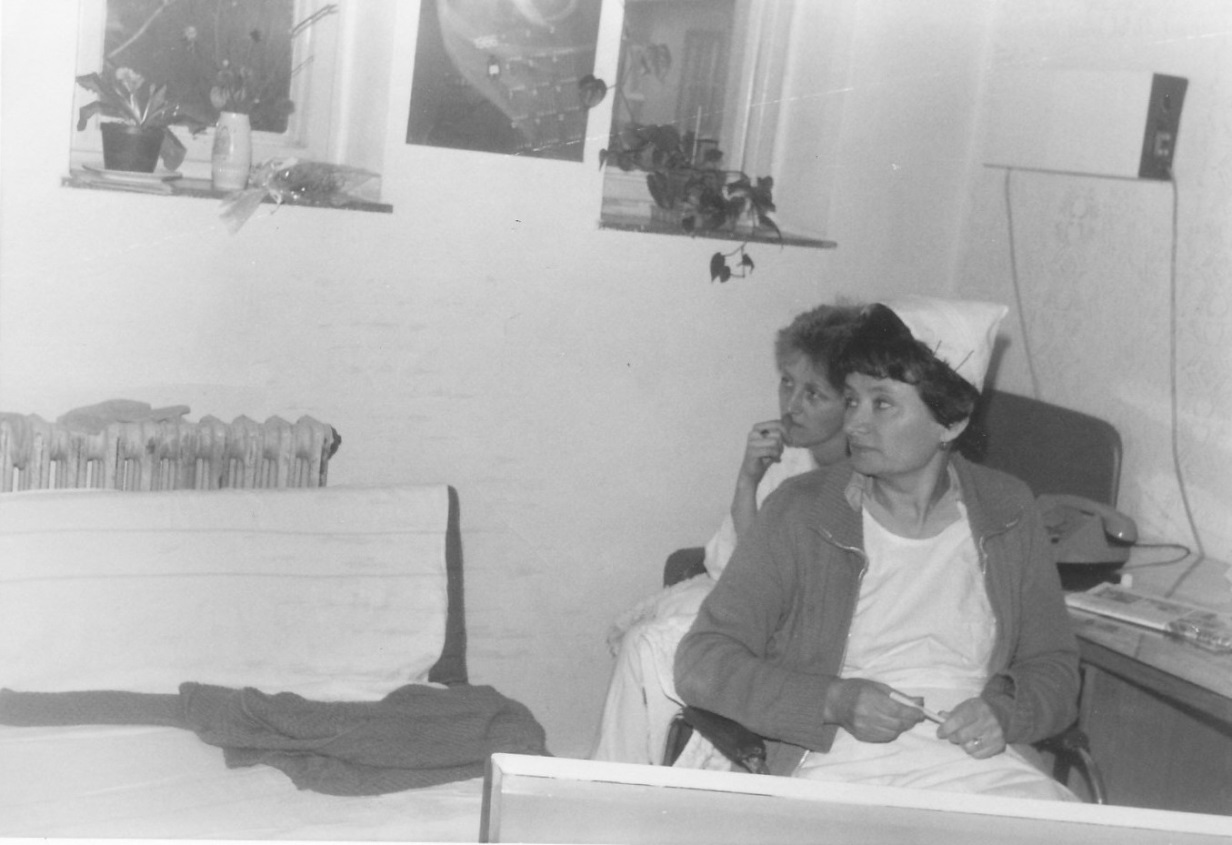 Babička v zaměstnání
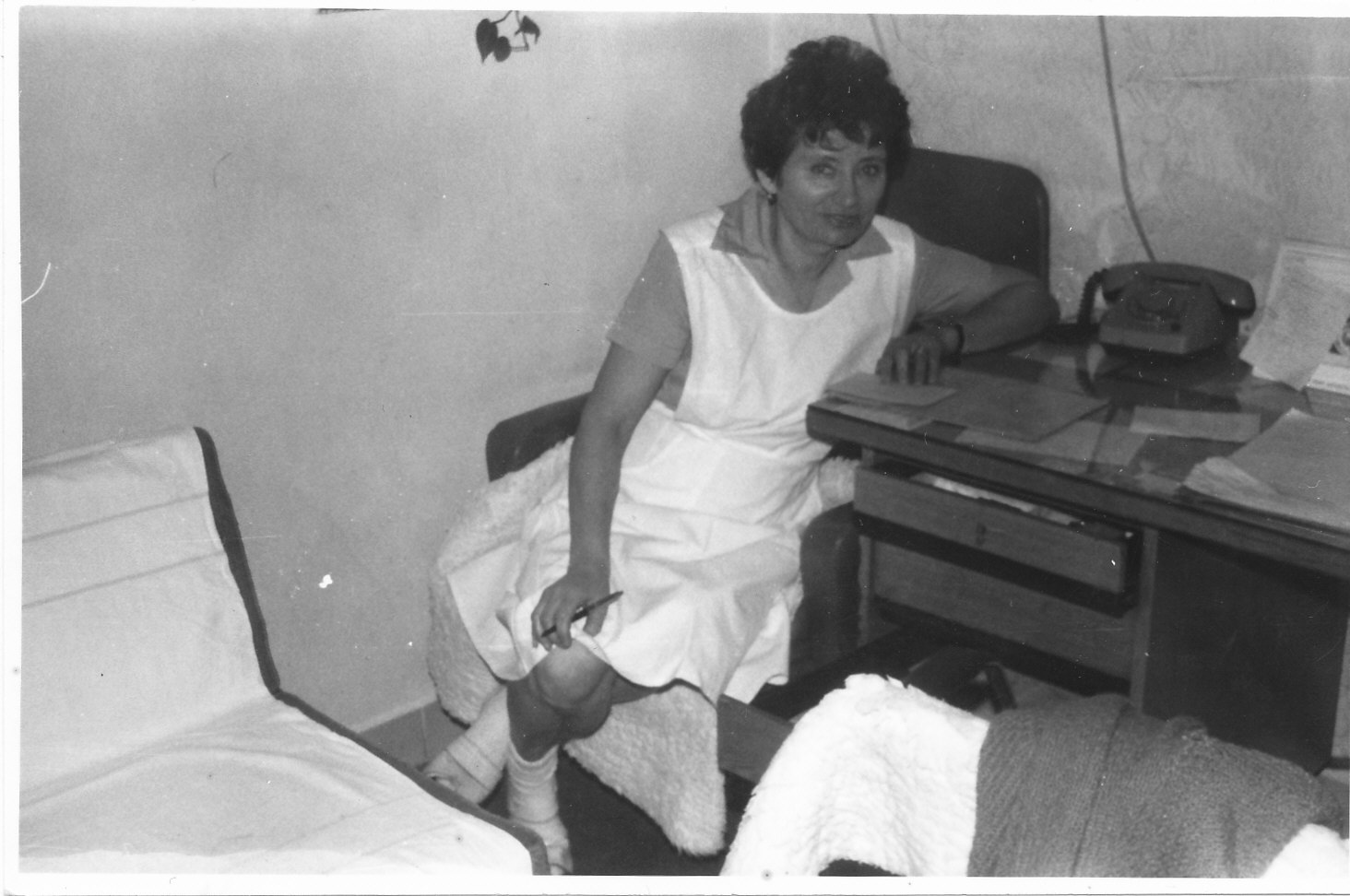 Skupinová fotografie na oddělení LDN
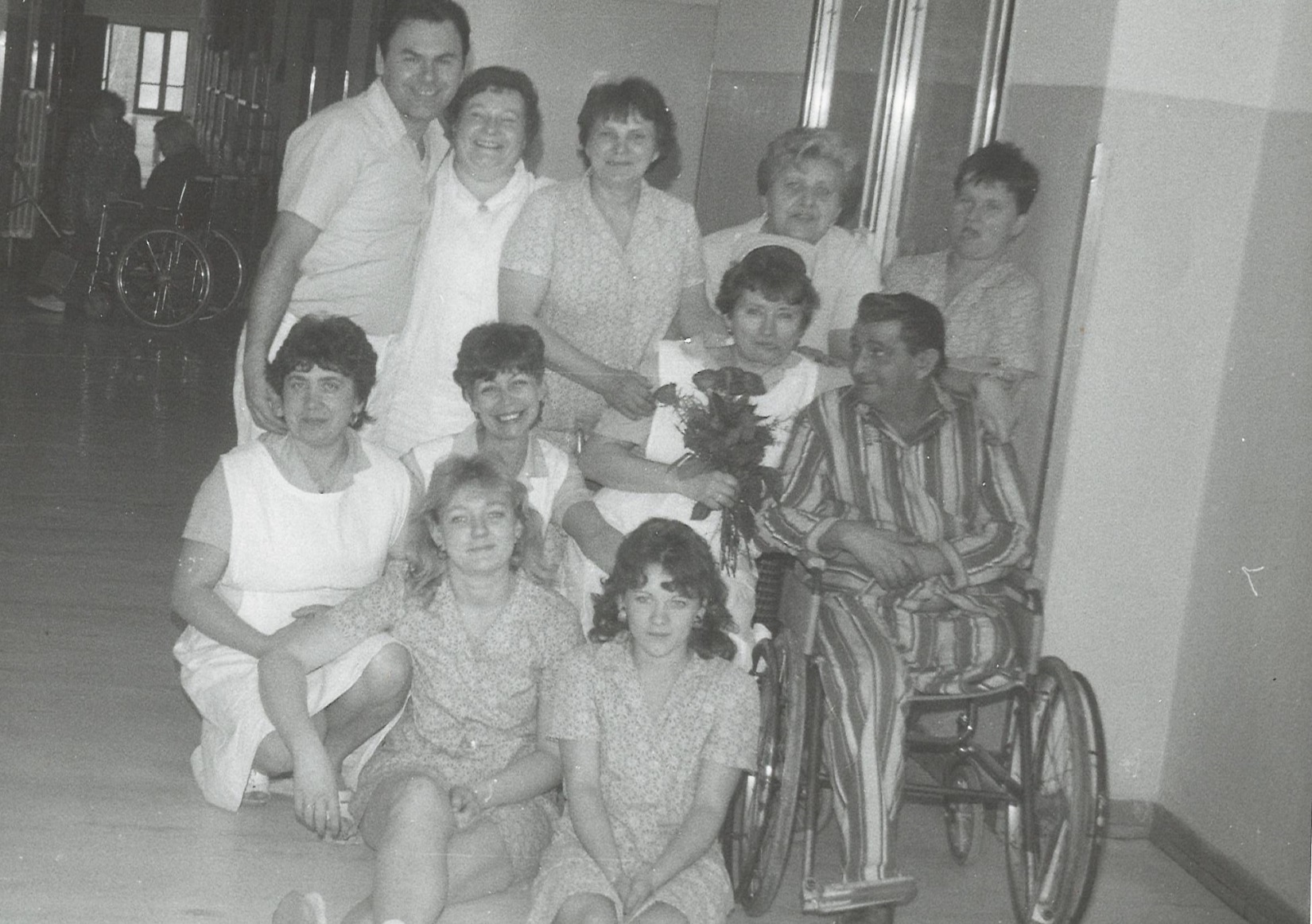 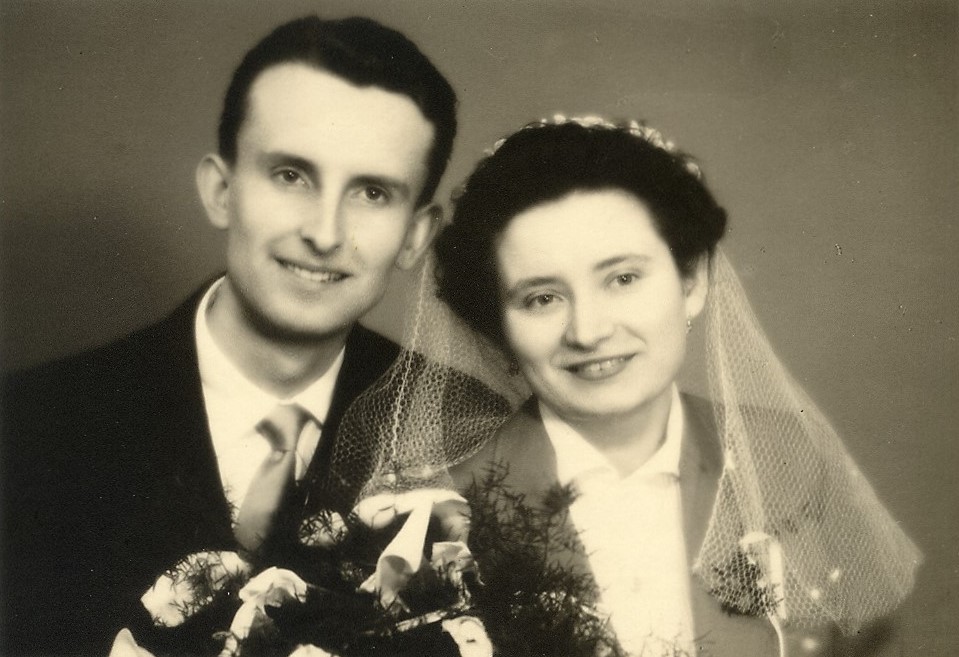 Babička s manželem Jaroslavem
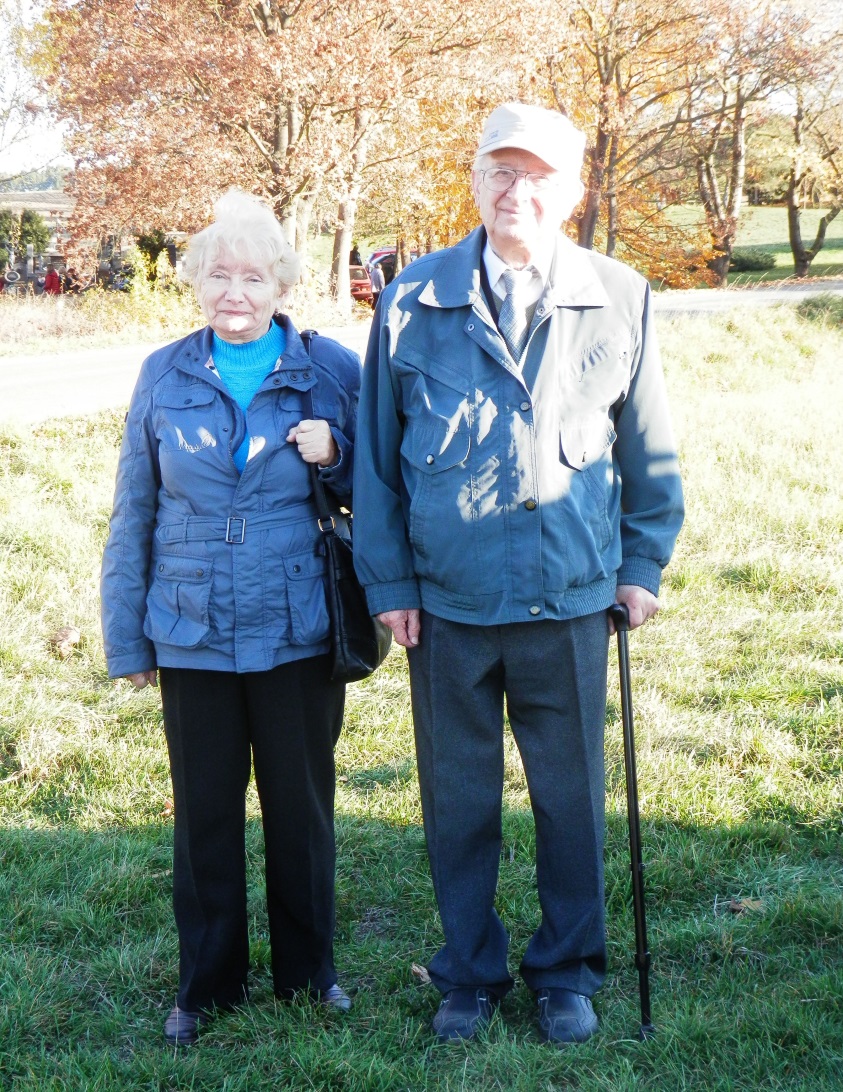 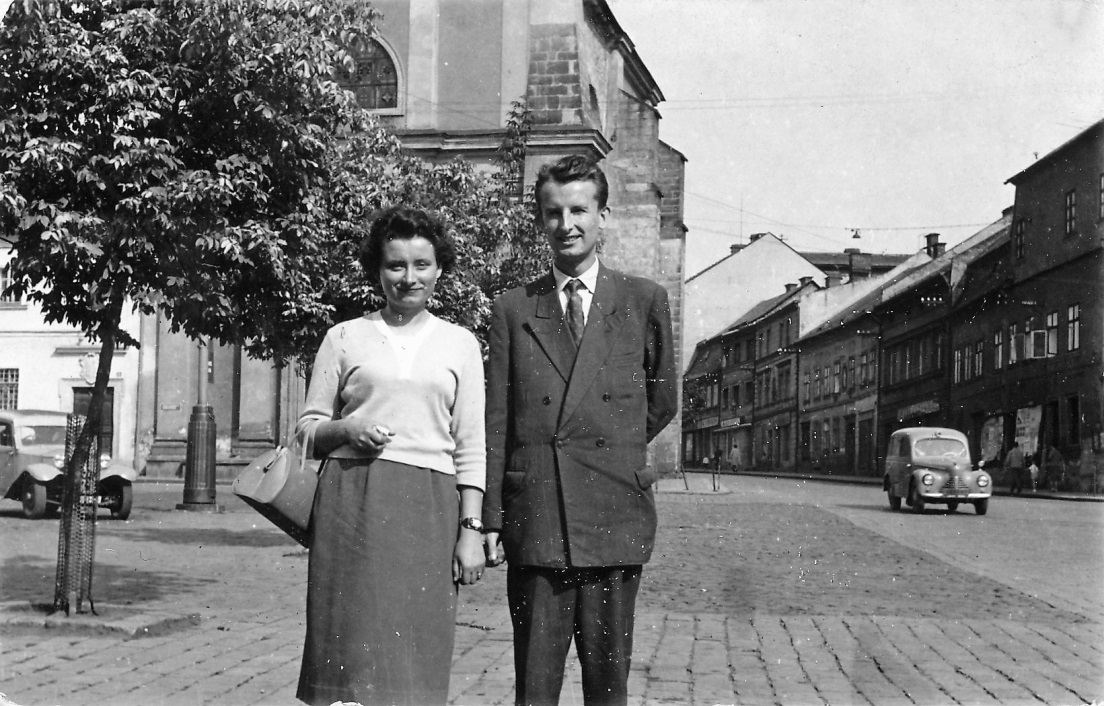 Společně s babičkou na oslavě osmdesátin (2018)
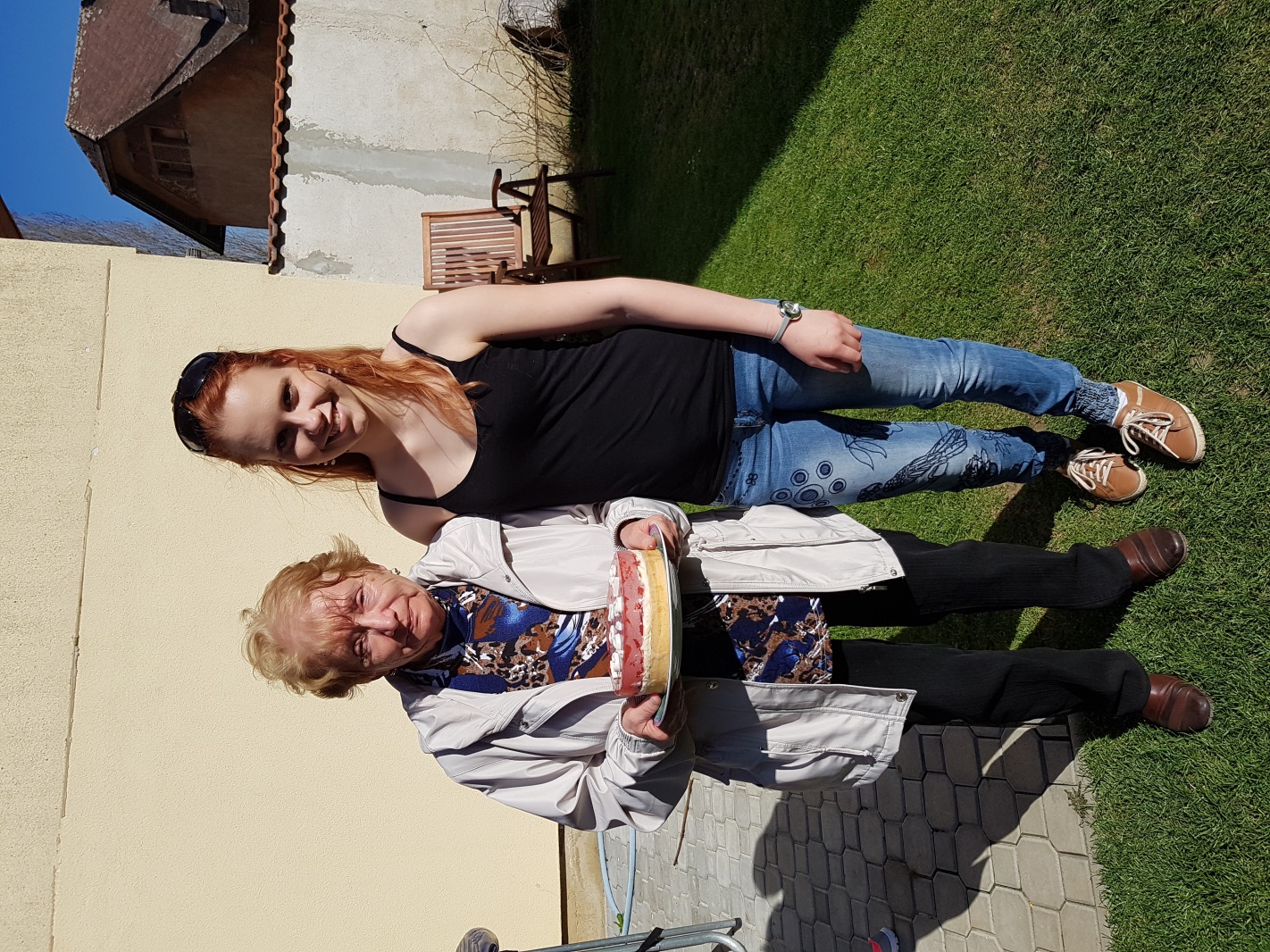 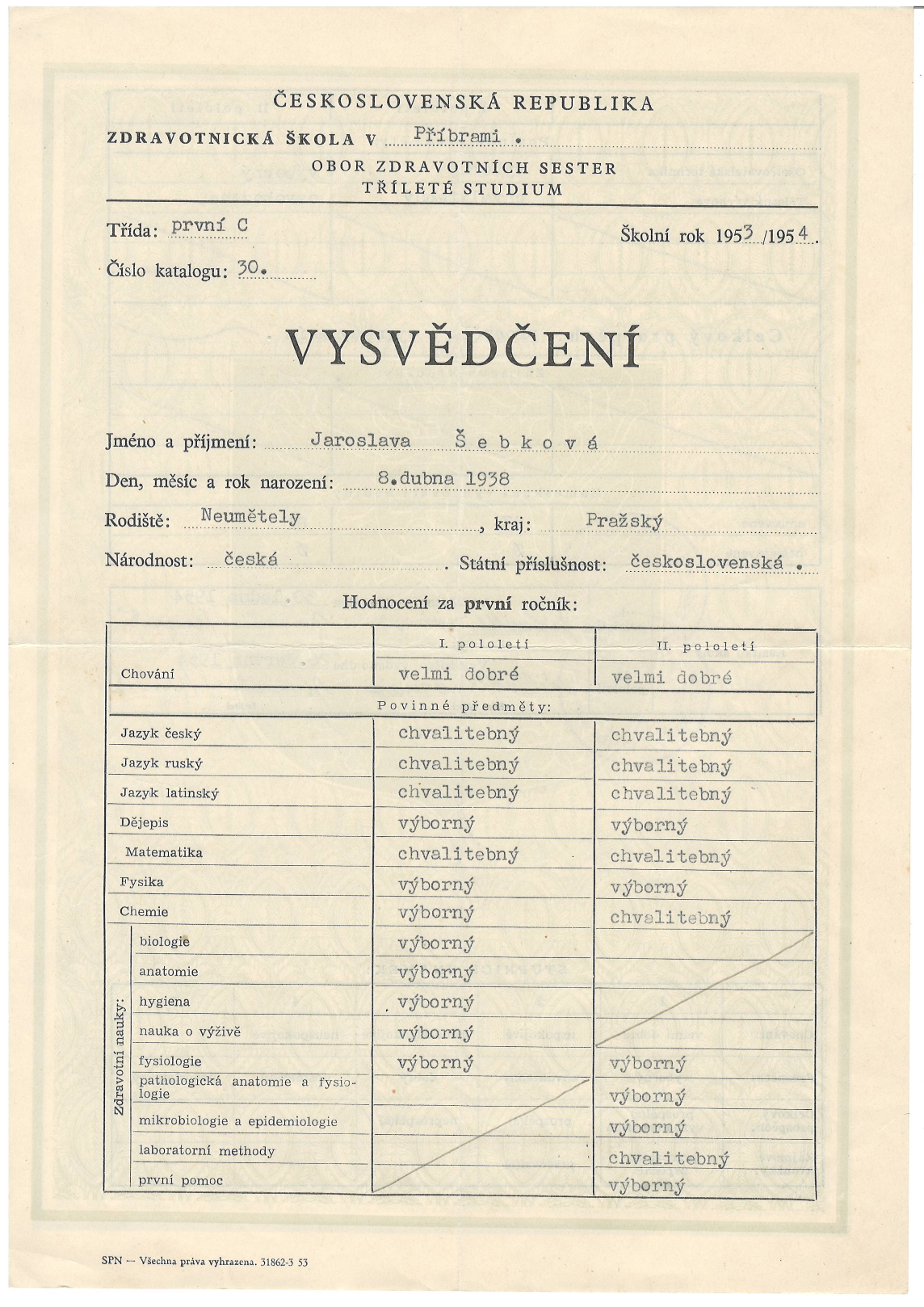 Vysvědčení – zdravotnická škola v Příbrami, 1. ročník
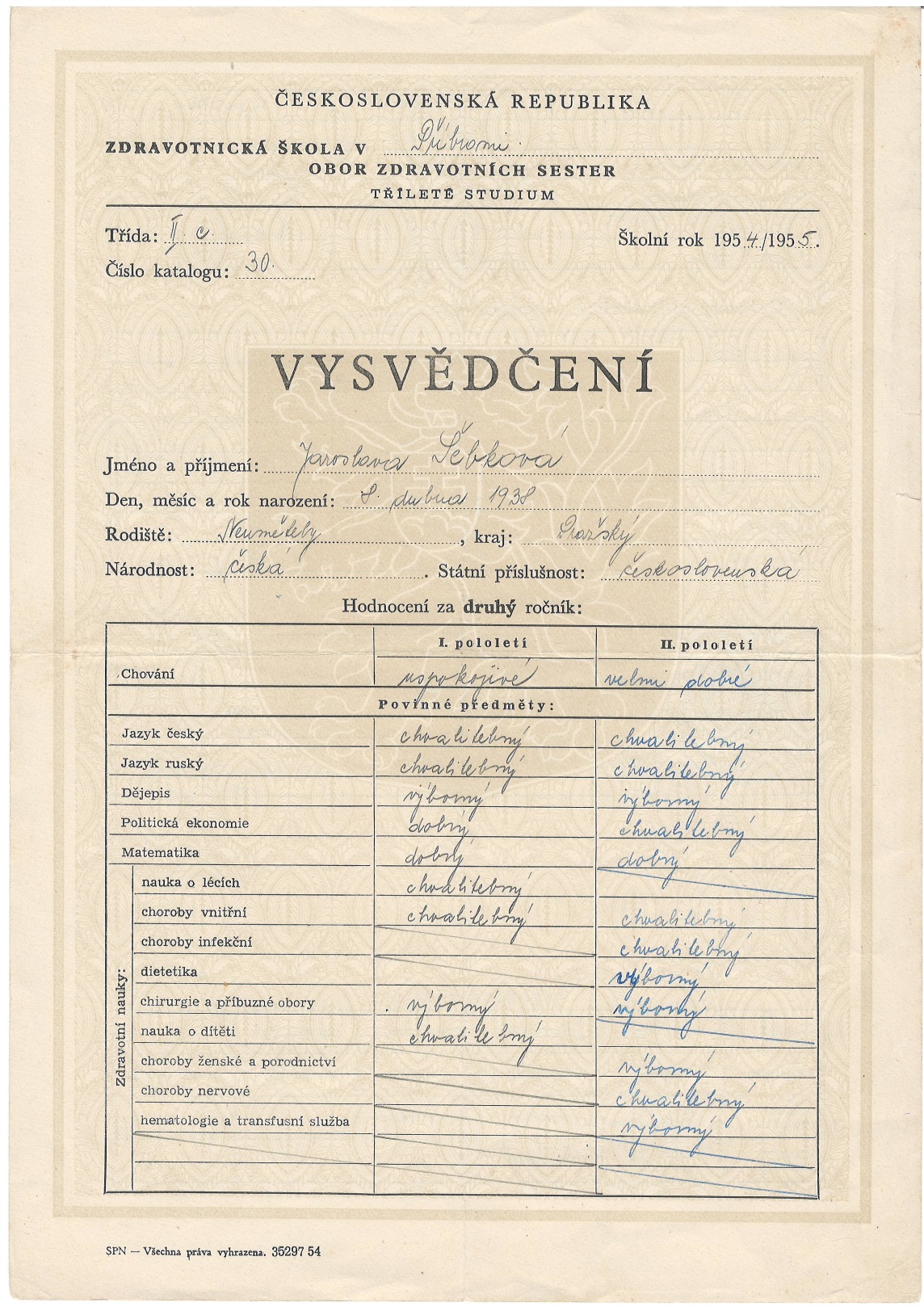 Vysvědčení – zdravotnická škola v Příbrami, 2. ročník
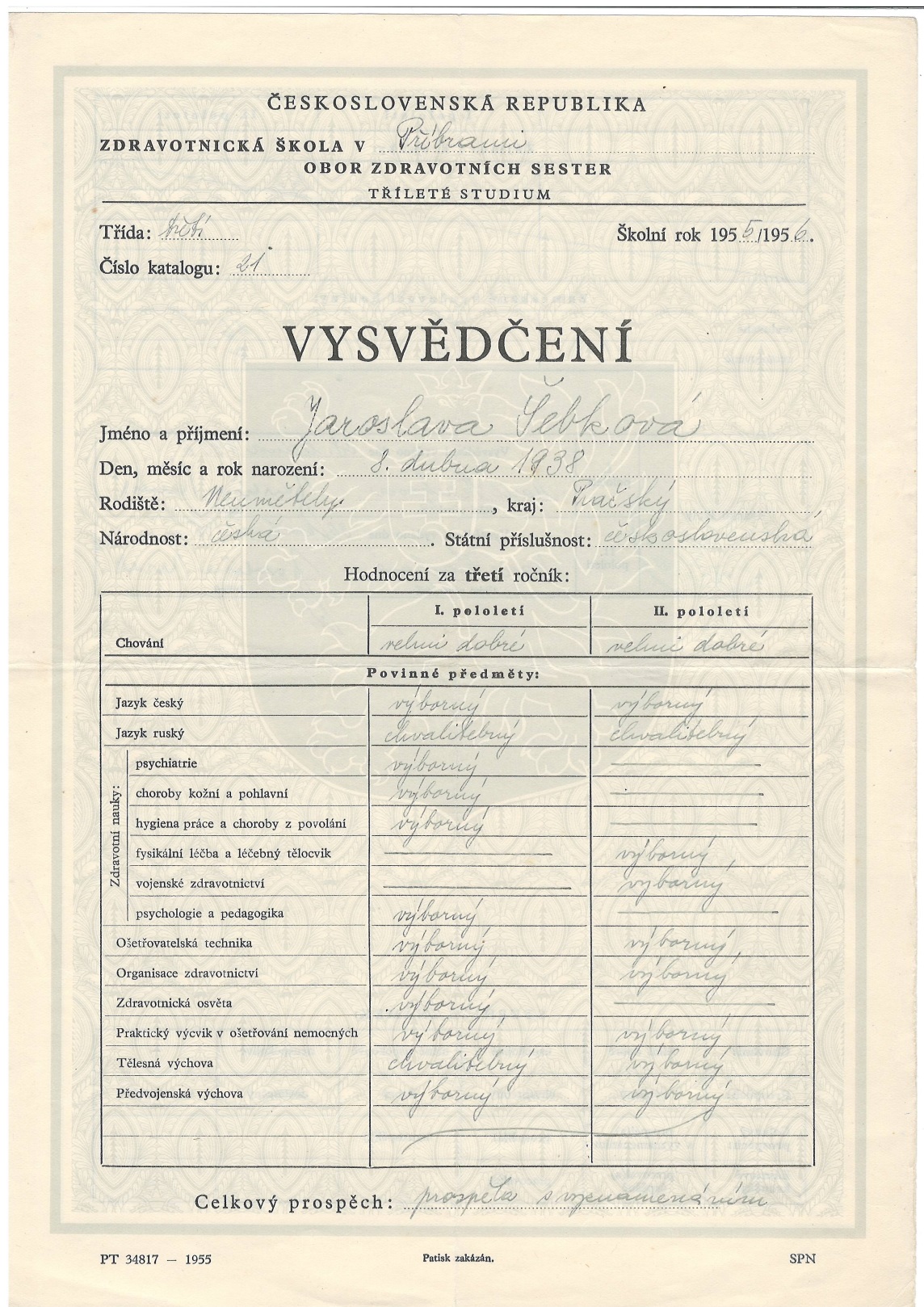 Vysvědčení – zdravotnická škola v Příbrami, 3. ročník
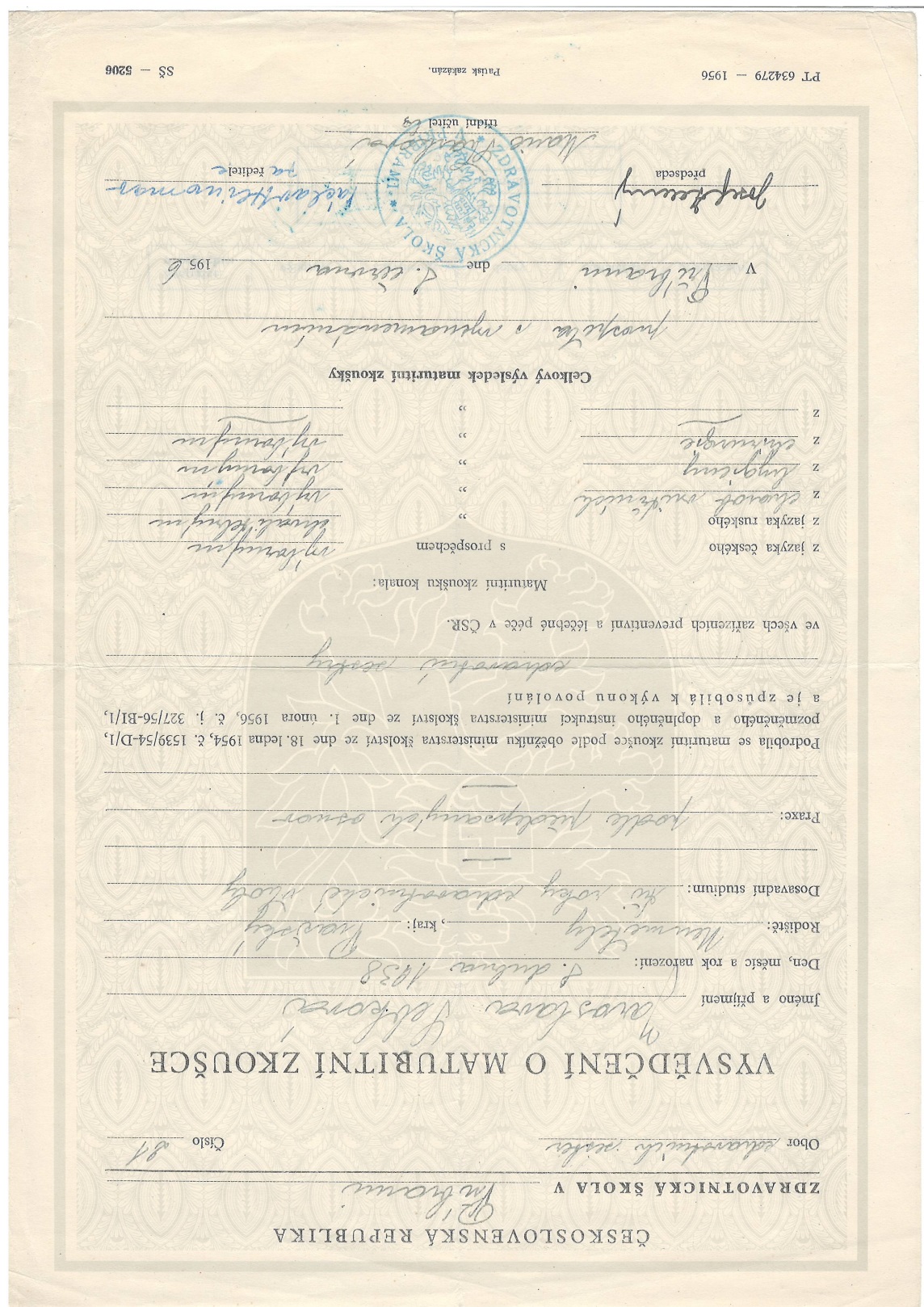 Maturitní vysvědčení
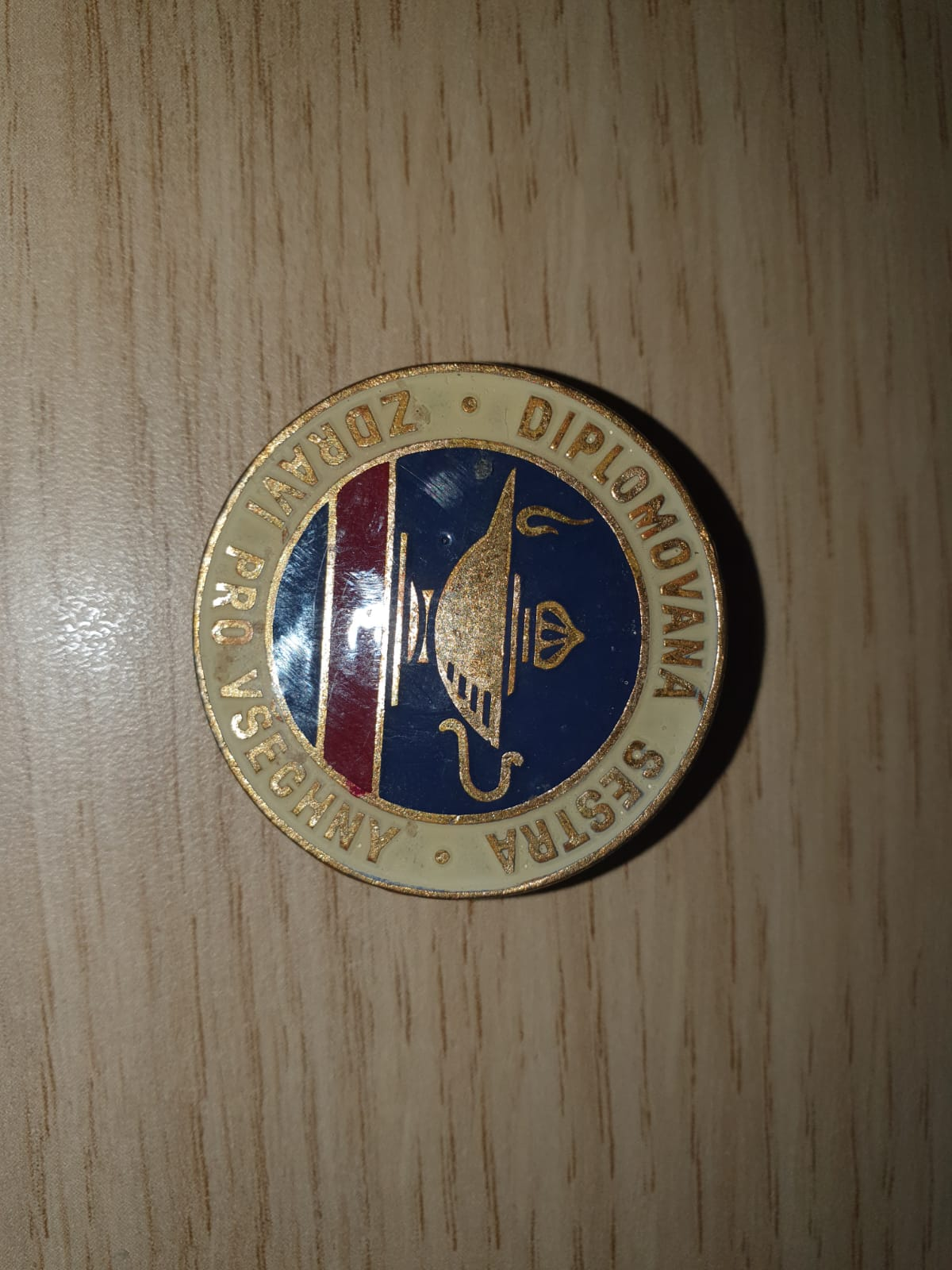 Odznak diplomované sestry, který babička dostala buď to rovnou po složení maturitní zkoušky a nebo při nástupu do zaměstnání – již si nepamatuje
Děkuji za pozornost!